Kanonička korelaciona analiza
Kanonička korelaciona analiza
Predstavlja u izvesnom smislu kombinaciju multiple regresije i faktorske analize / analize glavnih komponenti
U kontekstu valjanosti, odnosi se na prognostičku i kriterijumsku valjanost
Pošto se u najvećem broju slučajeva koristi za predviđanje nekog spoljnog kriterijuma
Ali se može koristiti i bez jasne ideje o prediktorskom i kriterijumskom skupu
Faktorska analiza – podsećanje
Šta je cilj FA?
Da se na osnovu n izvornih varijabli koje su međusobno korelirane izdvoji manji broj ortogonalnih linearnih kombinacija izvornih varijabli i to tako da svaka nova komponenta objašnjava najveću moguću proporciju rezidualne varijanse
Naknadno možemo raditi i rotacije faktora
Osnovna pitanja u FA?
Koliko je faktora potrebno da bismo objasnili odnos datih varijabli (matricu korelacija)?
Kakva je priroda ovih faktora? 
Koliko dobro pretpostavljeni faktori objašnjavaju date manifestne varijable?
Kolika je proporcija specifične varijanse i varijanse greške?
Linearna regresija – podsećanje
Šta je cilj MR?
Da se na osnovu n izvornih prediktorskih varijabli koje su međusobno korelirane izdvoji linearna kombinacija koja najbolje predviđa kriterijumsku varijablu
Osnovna pitanja u MR:
Da li postoji veza između nezavisnih varijabli i zavisne varijable?
Koliki procenat varijanse kriterijuma možemo objasniti pomoću prediktora?
Koliki je specifični doprinos pojedinih prediktora u predviđanju kriterijuma?
Kakva je struktura latentne dimenzije (regresionog faktora)?
MR ima značajnu praktičnu primenu u selekciji ljudi
Predviđanje složenog kriterijuma
Pretpostavimo da na osnovu srednjoškolskog uspeha, poena na testu znanja i poena na TOI želimo da predvidimo uspešnost u studijama
Šta čini nekog uspešnim studentom?
Prosečna ocena
Redovnost studiranja
Broj ostvarenih ESPB u datom trenutku
…
Imamo kompleksan kriterijum!
Predviđanje složenog kriterijuma
Koje sve opcije imamo na raspolaganju u slučaju složenog kriterijuma (kada nemamo jednu, već nekoliko kriterijumskih varijabli)?
Nekoliko multiplih regresija
Pravimo sumarni skor za kriterijumski skup
Računamo prvu glavnu komponentu za kriterijumski skup
KKA
Predviđanje složenog kriterijuma
Rešenje sa više regresionih analiza ima nekoliko nedostataka:
Povećava se verovatnoća da će neka regresija biti značajna samo na osnovu slučaja – manje poverenje u rezultate
Dobijene regresione funkcije nisu nezavisne jer su kriterijumske varijable takođe međusobno korelirane – varijansa koju one objašnjavaju nije aditivna
Predviđanje složenog kriterijuma
Rešenje sa pravljenjem sumarnog skora kriterijumske varijable
Implicitno pretpostavljamo da su sve varijable jednako važne i učestvuju u linearnom kompozitu svom svojom varijansom
Varijable ne koreliraju jednako sa sumarnim skorom, a pogotovo ne sa regresionom funkcijom koja je linearna kombinacija prediktora
Varijable nisu nezavisne pa postoji veliko prepokrivanje među njima
Predviđanje složenog kriterijuma
Rešenje sa računanjem prve glavne komponente za kriterijumski skup
Može imati smisla ako su kriterijumske varijable relativno homogene po prirodi ili nam nije važno da pravimo distinkciju između njih
Ali ako nisu – gubimo važne delove kriterijuma (koji ostaju van glavne komponente) koje naši prediktori potencijalno predviđaju (na različite načine)
Predviđanje složenog kriterijuma
Kanonička korelaciona analiza predstavlja generalizaciju postupka multiple regresije na situaciju kada imamo više nezavisnih (prediktorskih) varijabli (x) i više zavisnih (kriterijumskih) varijabli (y)
Rešava probleme prethodnih rešenja
Samo jedna analiza (manji rizik od lažnih pozitiva)
Uzima u obzir korelacije i unutar prediktorskog i unutar kriterijumskog skupa
Može opisati nekoliko načina povezanosti između dva skupa
Kanonička korelaciona analiza
KKA predstavlja postupak linearne transformacije inicijalnih varijabli koje su međusobno korelirane u linearne kompozite koji su međusobno nezavisni (ortogonalni)
Ovo se radi paralelno / simultano u dva skupa – prediktorskom (obično levom) i kirterijumskom (obično desnom)
Ono što se maksimizuje jeste korelacija ova dva linearna kompozita
Linearne kompozite nazivamo kanoničkim komponentama, kanoničkim faktorima ili kanoničkim funkcijama
Kao kod FA, kanoničke komponente se mogu posmatrati kao latentne dimenzije
Kanonička korelaciona analiza
Korelacije između kanoničkih komponenti nazivamo kanoničkim korelacijama
Prva kanonička korelacija je najveća moguća Pirsonova korelacija između bilo koja dva linearna kompozita u jednom i drugom skupu varijabli
Druga kanonička korelacija je sledeća najveća moguća linearna korelacija između ova dva skupa varijabli
I tako dalje
Kanoničke korelacije su uvek pozitivne (imaju vrednost od 0 do 1)!
Kanonička korelaciona analiza
Koliko najviše kanoničkih korelacija možemo dobiti?
Onoliko koliko ima varijabli u manjem skupu
Pošto se nakon toga „iscrpljuje“ varijansa manjeg skupa
Dobijamo onoliko parova linearnih kompozita koliko ima varijabli u manjem skupu
Ako manji skup čini samo 1 varijabla dobijamo identičnu korelaciju kao u multiploj regresiji
KKA je generalizacija MR!
KKA ulazna matrica
Šta je ulazna matrica za KKA?
Kao i kod AGK i kod MR – u pitanju je matrica korelacija
Ukupna matrica korelacija se može rastaviti na četiri submatrice
Interkorelacije prediktorskog skupa
Interkorelacije kriterijumskog skupa
Kroskorelacije prediktorskog i kriterijumskog skupa
Kako dobijamo kanoničke komponente?
Kanoničku korelacionu analizu možemo posmatrati kao dvostruku multiplu regresiju


Kako određujemo veličinu pondera sa jedne i druge strane?
Isto kao u multiploj regresiji – koeficijenti će biti utoliko veći ukoliko su korelacije sa varijablama iz drugog seta (kroskorelacije) veće, a korelacije sa varijablama iz vlastitog seta (interkorelacije) manje
Kako dobijamo kanoničke komponente?
Slično kao u faktorskoj analizi, problem se matematički rešava preko svojstvenih vrednosti
Svojstvene vrednosti matrice koja sadrži recipročne vrednosti interkorelacija unutar oba skupa varijabli i kroskorelacije između skupova je kvadrat koeficijenata kanoničke korelacije
Kako dobijamo kanoničke komponente?
Posledica ovakvog računanja je:
Svaka kanonička korelacija je manja od prethodne, a veća od naredne
Kanonička komponenta u jednom skupu ortogonalna je na sve druge kanoničke komponente u svom skupu
Kao i na sve kanoničke komponente u drugom skupu OSIM sebi korespondentne komponente

Dakle, 1. KK iz 1. skupa je ortogonalna na 2. i 3. komponenetu iz svog skupa, kao i na 2. i 3. komponentu iz opozitnog skupa, ALI je maksimalno korelirana sa 1. komponentom iz opozitnog skupa
KKA grafički
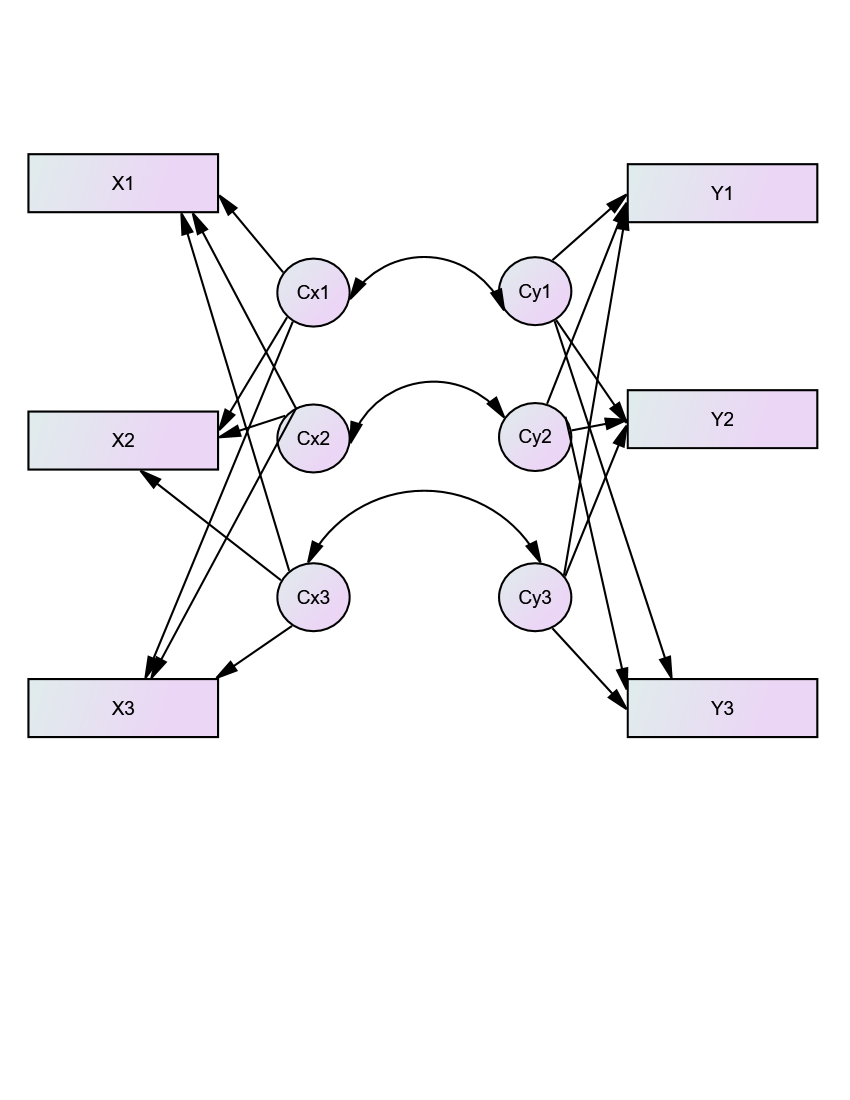 Koeficijenti strukture
Koeficijenti krosstrukture
Osnovna pitanja u KKA
Da li prediktorski skup predviđa kriterijumski?
Na koliko načina i u kom intenzitetu
Koja je priroda povezanosti ova dva skupa?
Koji procenat varijanse kriterijumskog skupa možemo objasniti na osnovu prediktorskog?
Interkorelacije prediktorskog skupa
Interkorelacije kriterijumskog skupa
Kroskorelacije dva skupa varijabli
Ima li kanoničkih korelacija?
Koliko maksimalno možemo dobiti kanoničkih korelacija za dva skupa?
Onoliko koliko ima varijabli u manjem skupu
Ali da li će nam sve biti relevantne?
Ne nužno, neke korelacije mogu biti i neznačajne

H0 u KKA je da ne postoji ni jedna linearna kombinacija varijabli u dva seta varijabli čija je korelacija veća od 0
Ima li kanoničkih korelacija?
Koeficijenti kanoničkih korelacija
Značajnost
Koja je priroda povezanosti?
Za ovo nam je potrebno da gledamo odnose između izvornih varijabli i kanoničkih komponenti
Slično kao u FA, postoji nekoliko matrica / koeficijenata koji su nam relevantni
Koeficijent kanoničke funkcije (matrica kanoničkih koeficijenata)
Koeficijent kanoničke strukture (matrica strukture)
Koeficijent kanoničke kros-strukture (matrica kros-strukture)
Sve ove matrice / koeficijente dobijamo DVA puta – za levi (prediktorski) i desni (kriterijumski skup)
Koeficijenti kanoničke funkcije
Doprinosi izvornih varijabli izgradnji kanoničkih funkcija
Analogni beta ponderima i faktorskim koeficijentima
Njihova veličina zavisi od korelacije sa kanoničkom komponentom (poželjno što viša), ali i sa ostalim varijablama iz seta (poželjno što niža)
Mogu imati vrednosti veće od 1
Koeficijenti strukture
Korelacije izvornih varijabli i kanoničkih komponenti
Analogni koeficijentima strukture iz FA i regresionom faktoru iz MR
Njihovim kvadriranjem dobijamo procenat deljene varijanse između izvorne varijable i kanoničke komponente
Koeficijenti kros-strukture
Korelacije izvornih varijabli i kanoničkih komponenti iz OPOZITNOG skupa
Dobijaju se kao proizvod koeficijenta strukture i odgovarajuće kanoničke korelacije
Ne preslikavaju se direktno na koeficijente iz FA i MR, u suštini analogni koeficijentima strukture (samo za opozitni skup)
Njihovim kvadriranjem dobijamo procenat deljene varijanse između izvorne varijable iz jednog skupa i kanoničke komponente iz opozitnog skupa
Svi koeficijenti za levi skup
Kanonički koeficijenti za levi skup
Koeficijenti strukture za levi skup
Koeficijenti kros-strukture za levi skup
Svi koeficijenti za desni skup
Kanonički koeficijenti za desni skup
Koeficijenti strukture za desni skup
Koeficijenti kros-strukture za desni skup
Koja je priroda povezanosti?
Kanoničke komponente posmatramo kao latentne varijable
O sadržaju tih varijabli zaključujemo na osnovu kanoničkih koeficijenata i koeficijenata strukture
Ukoliko je apsolutna vrednost koeficijenta veća – varijabla je važnja za interpretaciju kanoničke komponente
Koja je priroda povezanosti?
VAŽNO: Pošto je kanonička korelacija (kao i multipla regresija) uvek pozitivna, smer veza se određuje na osnovu koeficijenata strukture
Ako su koeficijenti strukture u dva skupa istog smera (-- ili ++) veze su pozitivne
Ako su različitog smera veze su negativne
Prilikom interpretacije, ako je to zgodnije, može se promeniti predznak svim varijablama, ali se to onda mora uraditi i kod varijabli u suprotnom setu
Koja je priroda povezanosti?
Rekli smo da za interpretaciju gledamo kanoničke koeficijente i koeficijente strukture
Međutim, može se desiti da se ovi koeficijenti međusobno bitno razlikuju
Tipovi prediktora u KKA
Kao i kod MR možemo razlikovati 4 tipa prediktora
Dobar, loš prediktor, redundantu varijablu i supresor
Identifikujemo ih na osnovu kombinacije doprinosa / kanoničkog koeficijenta i korelacije / koeficijenta strukture
Dobar prediktor – oba visoka
Loš prediktor – oba niska
Redundantna varijabla – visoka korelacija, ali nizak doprinos; nije neophodna u modelu
Supresor  - niska korelacija, ali visok doprinos ili suprotan smer korelacije i doprinosa (oba moraju biti različita od 0); može ukazivati na posredan uticaj varijable ili biti statistički artefakt
Tipovi prediktora u KKA
Proporcija objašnjene varijanse
Najčešće pitanje koliko prediktorski skup objašnjava kriterijumski
Koji procenat varijanse OPOZITNOG skupa objašnjava data kanonička komponenta
Ali može nas zanimati i koji procenat varijanse SVOG skupa objašnjava koja komponenta
Koliko je svaka varijabla objašnjena komponentama iz svog i opozitnog skupa
Proporcija objašnjene varijanse
Ako želimo da dobijemo proporciju objašnjene varijanse – šta bismo mogli da gledamo?
Matricu strukture, jer se u njoj nalaze korelacije
Ili matricu kros-strukture, koja takođe sadrži korelacije, ali sa kanoničkim komponentama iz opozitnog skupa
VAŽNO – kanoničke komponente su ortogonalne 
u istom skupu 
i opozitnom, osim para koji maksimalno korelira
Zbog toga su procenti varijanse koji kanoničke komponente objašnjavaju (i u svom i u opozitnom setu) ADITIVNI
Proporcija objašnjene varijanse
Šta dobijamo ako kvadriramo koeficijente kanoničke strukture i saberemo po redovima?
Proporciju varijanse date varijable koja je objašnjena kanoničkim komponentama iz SVOG skupa
Analogno komunalitetu u FA
A ako kvadriramo koeficijente kanoničke strukture i uprosečimo po kolonama?
Proporciju varijanse u celom skupu varijabli koju objašnjava data kanonička komponenta (iz ISTOG seta)
Naziva se VARIJANSOM kanoničke komponente
Analogno varijansi / svojstvenoj vrednosti faktora
Ukazuje na reprezentativnost komponente za svoj skup
Proporcija objašnjene varijanse
Kolika je ukupna varijansa u jednom i drugom setu?
Jednaka je broju varijabli (ako su standardizovane)
To znači da ukupna varijansa u dva skupa ne mora biti jednaka
Npr. u jednom skupu imamo 5 varijabli, a u drugom 3 – ukupna varijansa prvog skupa je 5, a ukupna varijansa drugog skupa je 3
Zbog ovoga ne sabiramo, već uprosečavamo kvadrate koeficijenata strukture po redovima!
Šta su implikacije ovoga?
Koju proporciju varijanse skupova možemo objasniti ako zadržimo sve kanoničke komponente (ako su sve značajne)?
Možemo objasniti celu varijansu manjeg skupa, ali ne i većeg
Generalno, proporcija objašnjene varijanse u dva skupa će se razlikovati
Proporcija objašnjene varijanse
Da li će prva kanonička komponenta uvek objašnjavati više varijanse u svom skupu od druge?
NE!
Zato što se ne maksimizuje varijansa komponenti, već korelacija sa komponentom iz opozitnog skupa!
Redosled komponenti po varijansi ne mora biti isti u dva skupa (npr. 2. komponenta je „najvažnija“ u levom, a 3. u desnom skupu)
Proporcija objašnjene varijanse
Šta dobijamo ako kvadriramo koeficijente kanoničke kros-strukture i saberemo po redovima?
Proporciju varijanse date varijable koja je objašnjena kanoničkim komponentama iz OPOZITNOG skupa
Analogno multiplom R2 za datu varijablu
A ako kvadriramo koeficijente kanoničke kros-strukture i uprosečimo po kolonama?
Proporciju varijanse u celom skupu varijabli koju objašnjava kanonička komponenta iz OPOZITNOG seta
Naziva se REDUNDANSOM kanoničke komponente ili INDEKSOM REDUNDANSE ili PREPOKRIVANJEM
Analogno multiplom R2 za ceo skup
Redundansa
Kako dobijamo koeficijente kros-strukture?
Pomnožimo koeficijente strukture kanoničkom korelacijom
Kako onda dobijamo redundansu?
Pomnožimo varijansu kanoničke komponente kanoničkom korelacijom
Odnosno kvadriramo i uprosečimo koeficijente kros-strukture
Kao ni varijanse, ni redundanse u dva skupa neće biti jednake
Proporcija objašnjene varijanse
Šta predstavlja kvadrat kanoničke korelacije? Da li je to proporcija varijanse koju dele skupovi?
Kanoničko rho2 je proporcija varijanse koju dele dve kanoničke komponente
Ne celi skupovi!
Da li onda možemo da saberemo sve značajne rho2 i dobijemo procenat varijanse koji dele dva skupa?
NE!
Zato što ni sve značajne komponente ne moraju obuhvatiti kompletnu varijansu svog skupa (u većem skupu) i ne moraju biti jednako „reprezentativne“ za svoje skupove
Time bismo zanemarili varijansu komponenti u svojim skupovima (možda je korelacija visoka, ali varijanse komponenti koje koreliraju niske)
Proporcija objašnjene varijanse
Da bismo dobili procenat varijanse koji jedan skup objašnjava u drugom – treba da saberemo sve indekse redundanse!
Ovo možemo uraditi za oba skupa i nećemo dobiti iste vrednosti
Redundansa jednog skupa govori koliko je on objašnjen komponentama iz opozitnog skupa
Veličina koeficijenta redundanse može da ukazuje na smer uticaja 
Smatra se da smer uticaja ide iz skupa u kome je redundansa manja (jer je on manje objašnjen opozitnim skupom)
Ali za ovakvo njegovo tumačenje treba da bude zadovoljeno mnogo dodatnih uslova
Proporcija objašnjene varijanse
((-.955)2 + (-.731)2 + (-.675)2)/3 = (.912 + .534 + .456)/3 = 1.902/3 = .634
.097
.157
.006
Proporcija objašnjene varijanse
.634 * .3922 = .634 * .154 = .097
Primer u SPSS-u
Koliko osobine ličnosti predviđaju samopoimanje?
Osobine ličnosti merene operacionalizacijom kibernetičkog modela ličnosti KON6
Samopoimanje (self-koncept) operacionalizovan subskalama skale gensel2
Procena fizičkog izgleda-izgled1
Procena fizičke snage i spretnosti-snaga1
Evaluacija od strane vršnjaka-omiljen1
Samoprocena intelektualnog funkcionisanja-pamet1
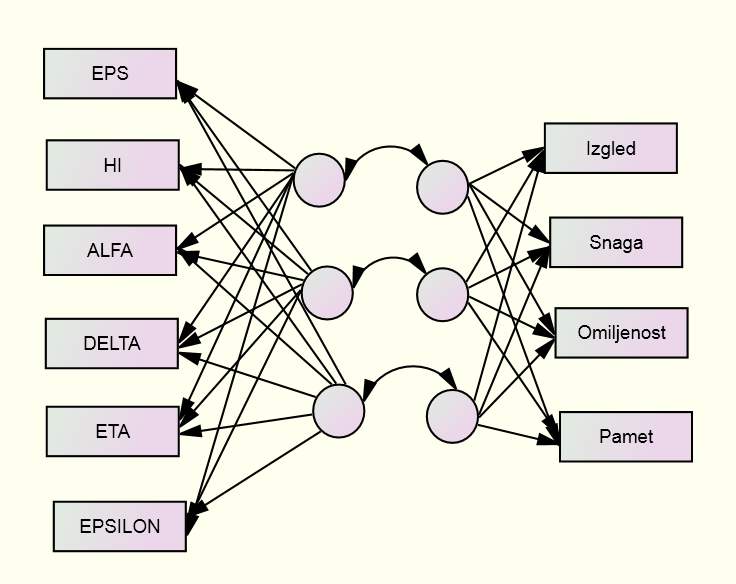 Primer u SPSS-u
U SPSS nije direktno implementirana kanonička korelaciona analiza pa zato koristimo makroe
Izvorni SPSS-ov makro CANCORR.SPS ili makroi domaćih autora (Knežević i Momirović) QCCR.SPS i KANONIKA.SPS
Primer u SPSS-u – pokretanje makroa
Include ’C:/kanonika.sps’.
kanonika 
set 1 = eps_s hi_s alf_s sig_s del_s eta_s/
set2 = izgled1 snaga1 omiljen1 pamet1/
inc = .05/.

Potrebno je proveriti da li odgovarajući makro postoji i na datoj lokaciji
Komanda inc je opciona, ako se izostavi koristi se p = .01
Primer u SPSS-u
Primer u SPSS-u
Koliko maksimalno kanoničkih korelacija možemo dobiti?
4, jer toliko varijabli imamo u manjem skupu
Od ukupno 4, značajne su 3 kanoničke korelacije
Najveća moguća korelacija između dva skupa je .522
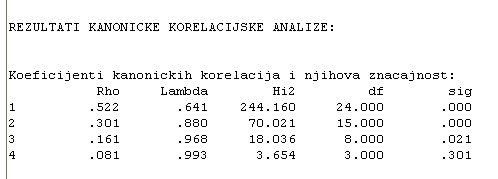 Primer u SPSS-u
Kako znamo na koji način smo kreirali kanoničke komponente (linearne kompozite)?
Na osnovu kanoničkih koeficijenata
Koje će biti dimenzije matrice kanoničkih koeficijenata u levom skupu, a koje u desnom?
U levom 6x3, u desnom 4x3
Primer u SPSS-u
Ako gledamo samo prvu kanoničku komponentu
Najveći kanonički koeficijent u levom skupu ima varijabla eps (ekstraverzija), zatim sledi alf (anksioznost) pa sig (agresivnost)
U desnom skupu koeficijenti su ujednačeniji najveći ima samoprocena int. spos (pamet), pa omiljenost, izgled, snaga
Primer u SPSS-u
Kako interpretiramo prirodu kanoničkih komponenti?
(Dominantno) na osnovu matrice strukture
Koje će biti dimenzije matrice strukture u levom skupu, a koje u desnom?
U levom 6x3, u desnom 4x3
U ispisu, matrica strukture se zove matrica kanoničkih faktora (analogno regresionom faktoru)
Primer u SPSS-u
Gledamo samo prvu kanoničku komponentu
U prostoru KON6 modela ličnosti imamo introverte, koji su anksiozni, somatiziraju i imaju oštećene koordinativne i integrativne funkcije
U prostoru SK imamo generalno loše samovrednovanje
Možemo isto tako reći da globalno visoko samovrednovanje imaju ekstraverti koji nisu anksiozni, koji ne somatiziraju koji imaju dobru koordinaciju i integraciju konativnih funkcija
Primer u SPSS-u
Sada gledamo drugu kanoničku komponentu
U prostoru KON6 modela ličnosti KK opisuje agresivne osobe oštećenih integrativnih funkcija (del)
U prostoru SK imamo loš doživljaj prihvaćenosti od vršnjaka
Primer u SPSS-u
Sada gledamo treću kanoničku komponentu
U prostoru ličnosti imamo generalni faktor ličnosti (generalni neuroticizam)
U prostoru SK imamo poitivan doživljaj vlastite snage i donekle negativnu procenu vlastitog intelektualnog funkcionisanja
Primer u SPSS-u
Kako znamo na koji način su kanoničke komponente povezane sa opozitnim skupom?
Na osnovu matrice kros-strukture
Koje će biti dimenzije matrice kros-strukture u levom skupu, a koje u desnom?
U levom 6x3, u desnom 4x3
U ispisu, matrica kros-strukture se zove matrica kanoničkih kros-faktora
Primer u SPSS-u
Vidimo da koeficijenti kros-strukture odražavaju relacije u matricama strukture 
Prosečna visina koeficijenata kros-strukture opada u svakoj sledećoj komponenti
Zašto?
Zato što su umnožak koeficijenta strukture i kanoničke korelacije, a kanoničke korelacije su sve manje i manje sa svakim sledećim parom
Primer u SPSS-u
Prva komponenta u prostoru KON6 modela objašnjava 33.4% varijanse, dok je varijansa ličnosti objašnjena komponentom iz opozitnog skupa 9.1%
Prva kanonička komponenta u prostoru SK objašnjava 54.1% varijanse, dok komponenta iz opozitnog skupa objašnjava 14.7 % varijanse SK 
Ovo potencijalno ukazuje na to da smer uticaja ide iz ličnosti u SK
U prostoru kon6 treća komponenta reprezentativnija (objašnjava više varijanse) nego druga
Var. je varijansa, prepok. je redundansa
KKA uslovi za analizu
Najmanje intervalni nivo merenja 
Multinormalna distribucija varijabli
Linearne veze među varijablama (nasuprot nelinearnim)
Linearna nezavisnost varijabli (varijable ne smeju biti linearni kompoziti drugih varijabli)
Homosedascitet veza (varijansa greške ista na svim nivoima)
Broj ispitanika višestruko veći od broja varijabli (bar 10-20 puta, čak do 60 puta)
KKA dobre prakse
Kada se pravi prediktivna baterija varijable treba da budu izabrane tako da visoko koreliraju sa varijablama iz opozitnog skupa a nisko sa varijablama iz vlastitog skupa
Korisno je napraviti validaciju stabilnosti kanoničkih pondera i kanoničkih zasićenja
Uzorak nasumice podeliti u dva poduzorka i uraditi KKA na oba
Na osnovu kanoničkih koeficijenata iz jednog skupa i u drugom „ručno“ izračunati skorove na kanoničkim komponentama 
Izračunati kanoničke korelacije (treba da budu slične na uzorku na kom su određeni koeficijenti i na kom su „ručno“ primenjeni)
Korelirati kanoničke varijable iz obe analize (što veće korelacije – to bolje)
KKA - nedostaci
KKA ne daje uvek rešenja koja zadovoljavaju principe jednostavne strukture (jedna varijabla može imati više visokih zasićenja/doprinosa)
Treba razmotriti sve varijable značajne za definisanje kanoničkih komponenti
Maksimizuje se korelacija kanoničkih komponenti – čime se zanemaruje njihova varijansa, odnosno reprezentativnost za skup
Može se desiti da samo jedna varijabla ima visoke (skoro jedinične) projekcije na kanoničku komponentu - tada su i koeficijenti strukture i koeficijenti kros-strukture praktično jednaki izvornim korelacijama date varijable i ostalih varijabli iz jednog i drugog skupa
Dakle, ne dolazi ni do kakve generalizacije i sažimanja informacija
Pre interpretacije uvek treba proveriti da li u matrici kros-korelacija postoje parovi varijabli sa ekstremno visokim korelacijama
Postoji i kanonička analiza kovarijansi!
O tome više na OTSP 
Hvala na pažnji!
Pitanja?